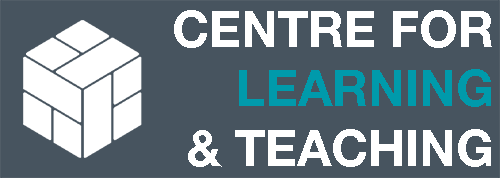 Cracking the code of marking criteria & mark schemes
Abby Osborne, Dr Baris Yalabik, Dr Shaun Williams, Liz Beaven
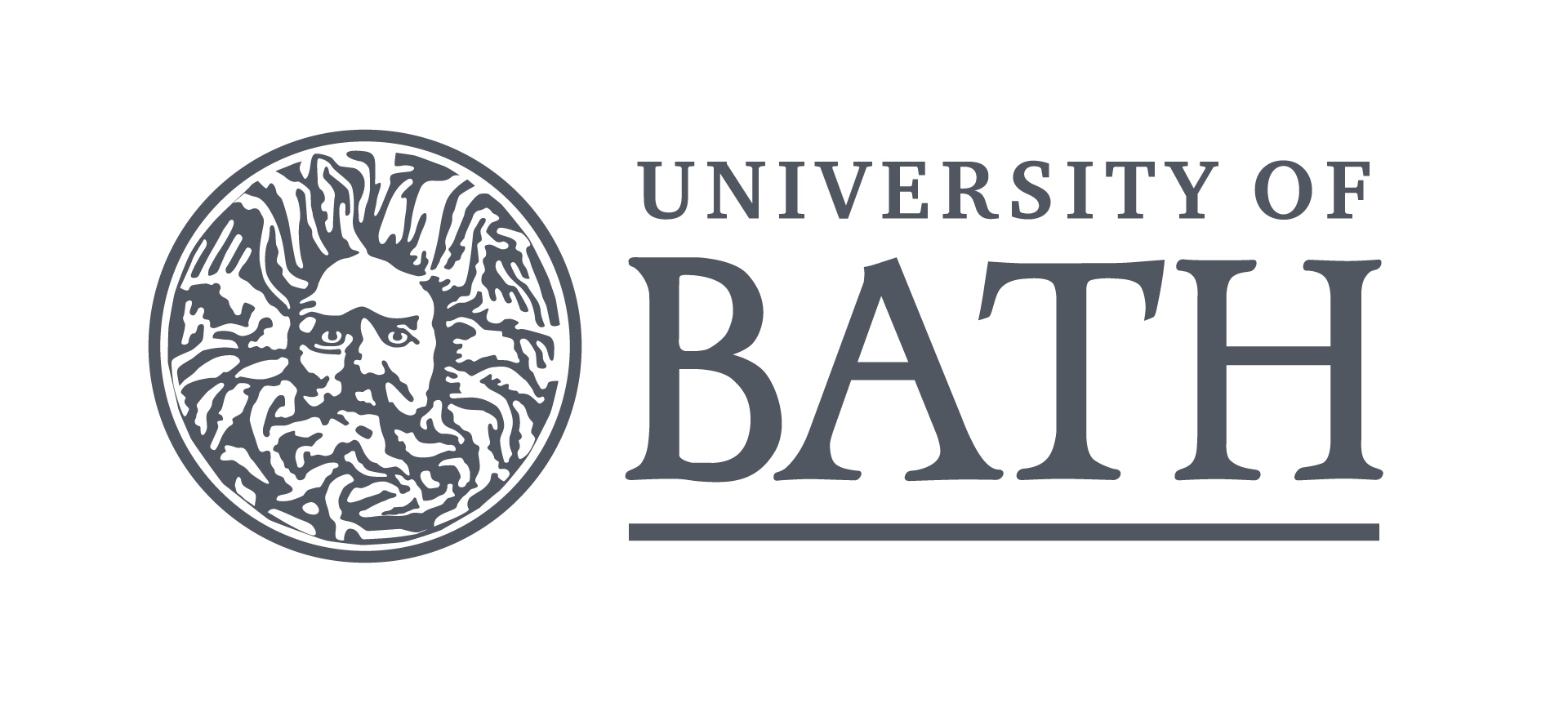 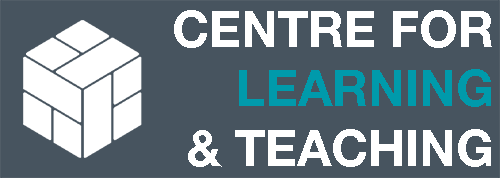 Shared language:
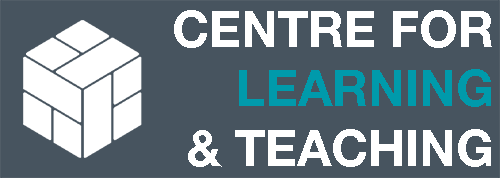 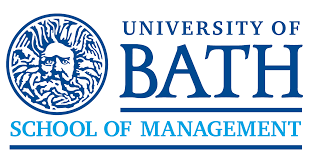 Unit and assessment design
Unit development
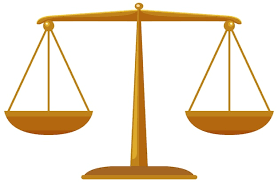 Good practice
Consistency
Diversity
Creativity
Communication
Freedom
Efficiency
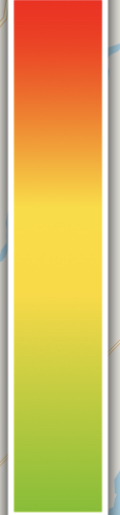 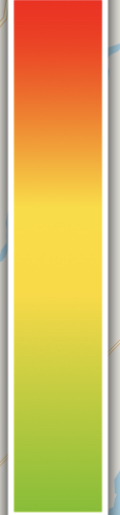 What should we standardise?
Complete chaos
Complete dictatorship
4
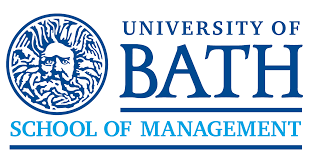 Problem statement
Assessment takes too much lecturer time, and yet common complaints:
Lack of consistency and clarity in marking criteria
Unsatisfactory level of feedback
NSS scores are low

Risk factors:
Pre-CT and CT running at the same time
Increasing numbers
Diversity of programmes / units / students
CT PGT – 50% pass mark
ChatGPT et al requiring different assessment practice


Short term
Support units in need through coaching/resourcing
Long term
Assessment that is efficient, consistent, and clear, through common language
5
Criteria
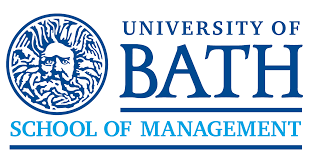 Two components
Cognitive process
Knowledge
Each unit spends considerable time explaining this.
We are good at this
6
Designing assessment criteria:
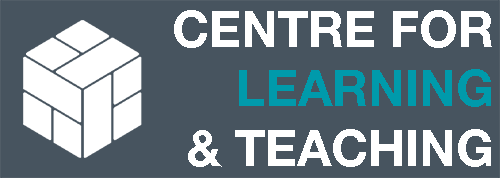 CILOs:
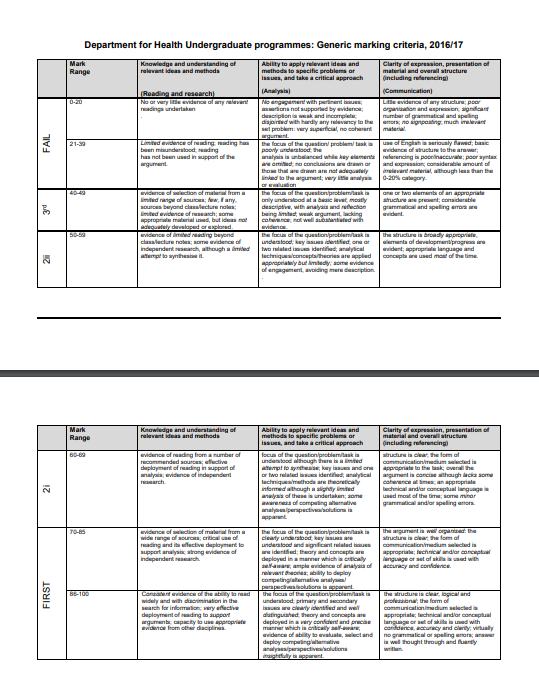 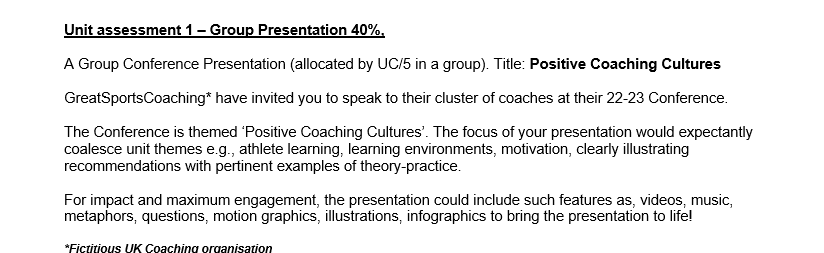 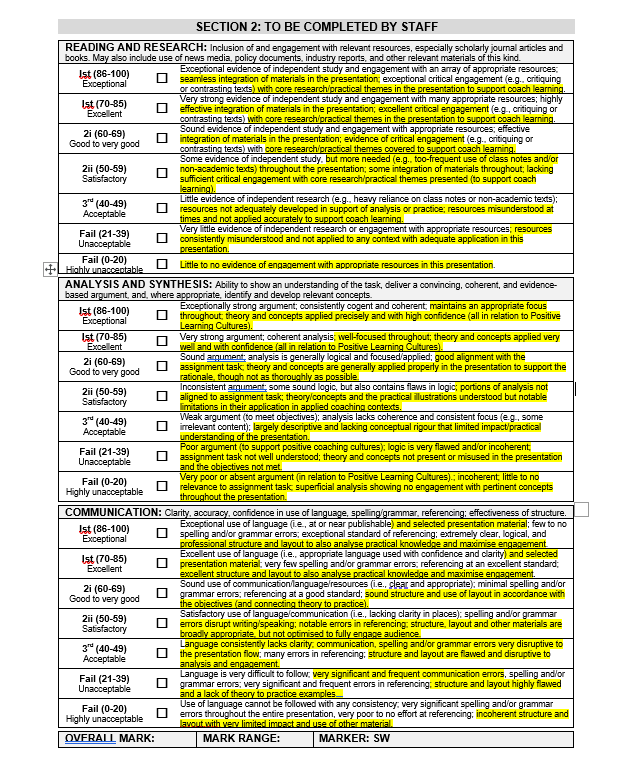 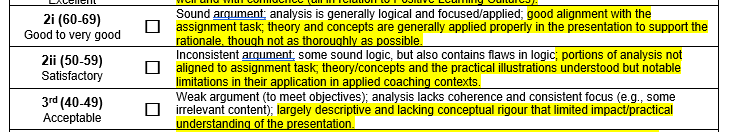 Formative assessment
Stop/start/Continue, SSLC, comparisons between units e.g., Online Unit Evaluations (OUE’s)

NSS [Assessment and Feedback]
(2019/2020) 82.03/83.33% (Bath University - 66.30%)
(2020/2021) 88.64/82.73% (Bath University - 60.91%)
(2021/2022) 93.42%  (Bath University 61.82%) also include 100% re ‘criteria for marking’
Application to different assessment types:
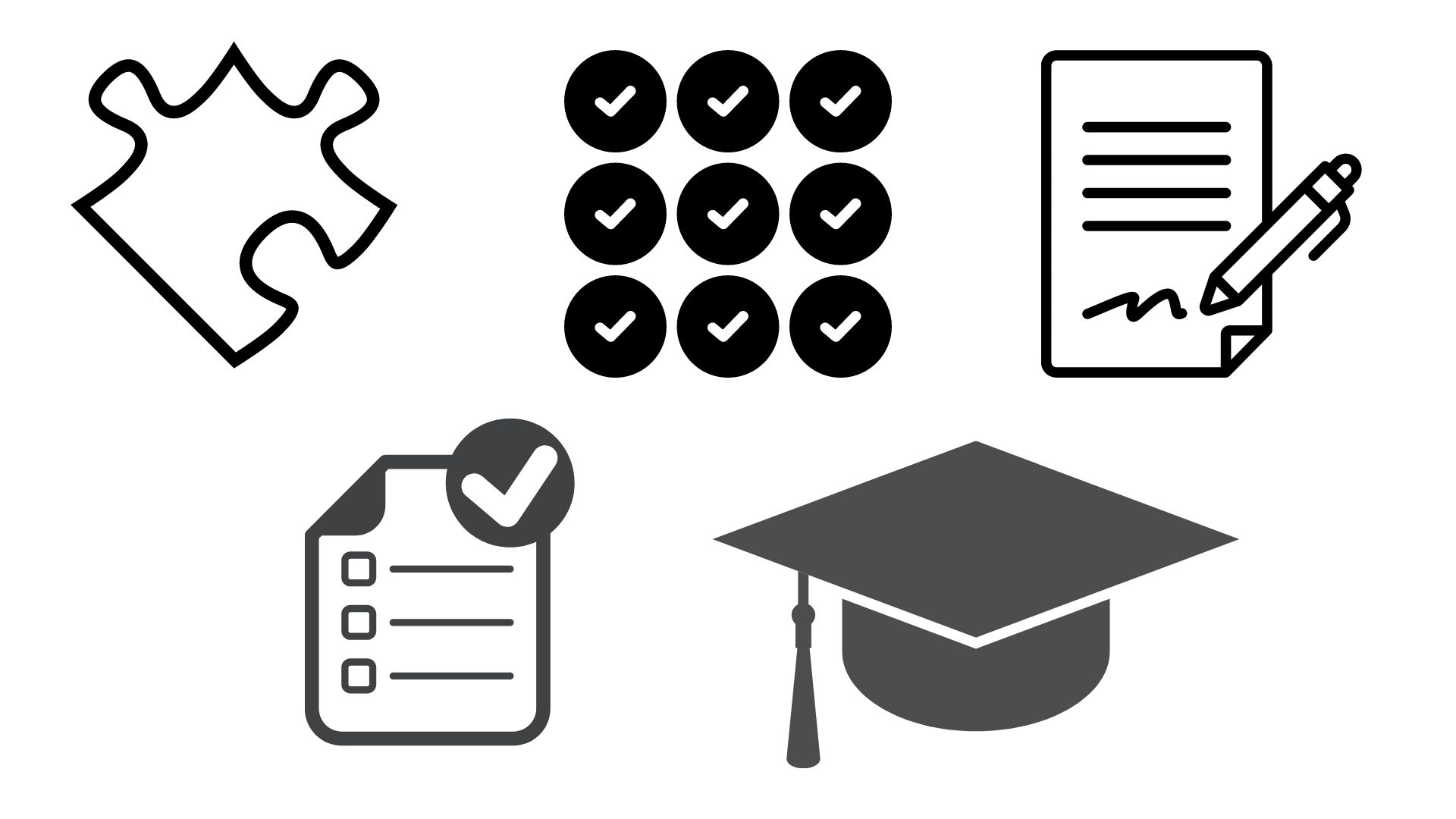 Assessment and Feedback: 
Marking criteria as a series of 
lenses for marking
[Speaker Notes: https://impactarena.com/2019/03/02/vad-senaste-forskningen-sager-om-konstruktiv-feedback/]
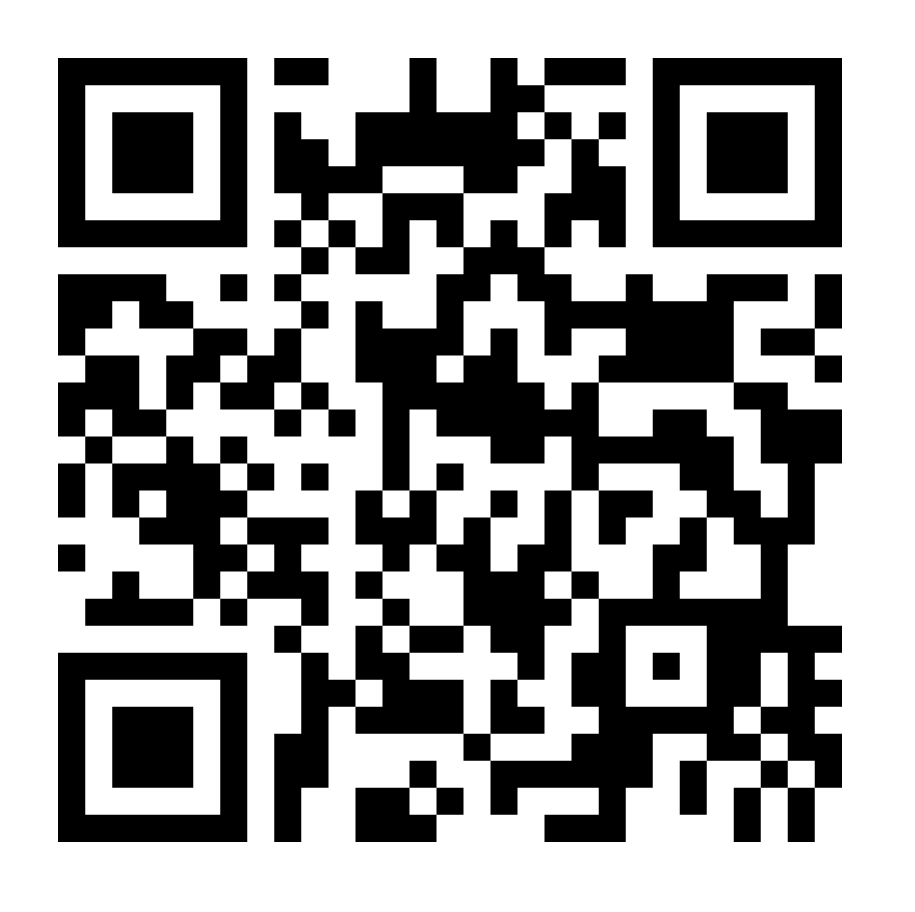 We want your feedback
www.menti.com

Enter Code: 1498 8888